As aparências enganam
Dimorfismo sexual
Clara S. de M. Aquino
Jéssica Perrucci de Souza
Maria Clara de Almeida Zaine
Thiago Di Lorenzo Ferrari
Público-alvo e tema
Ensino Fundamental

Tema: Dimorfismo sexual

Duas aulas seguidas
Primeira atividade:
Vários cards de animais. Espécies com machos e fêmeas bem diferenciados, e outras sem dimorfismo sexual;
Os alunos, em grupos, devem discutir quantas espécies eles julgam haver no conjunto e agrupar as figuras que acreditem ser da mesma espécie;
Anotar na lousa as conclusões dos grupos.
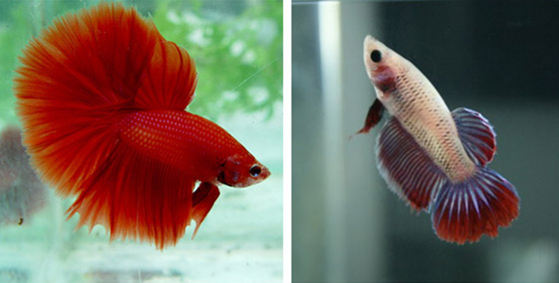 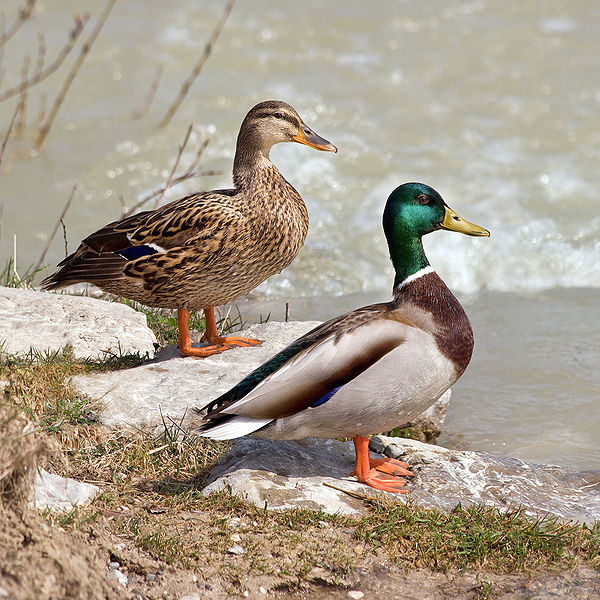 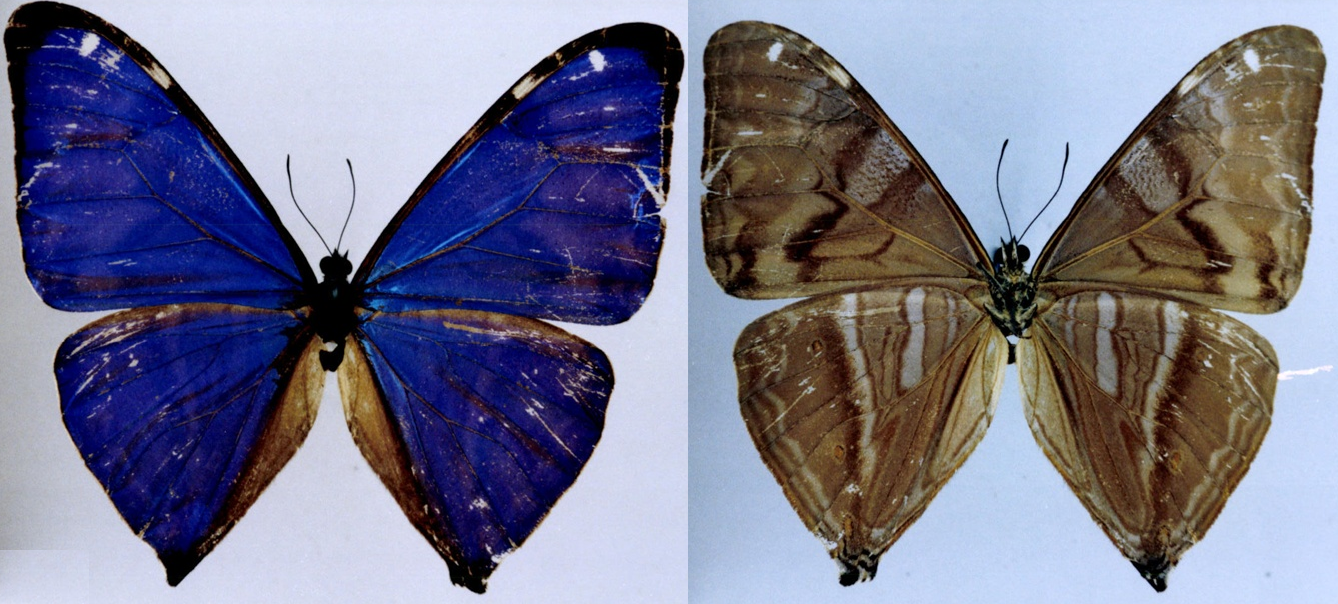 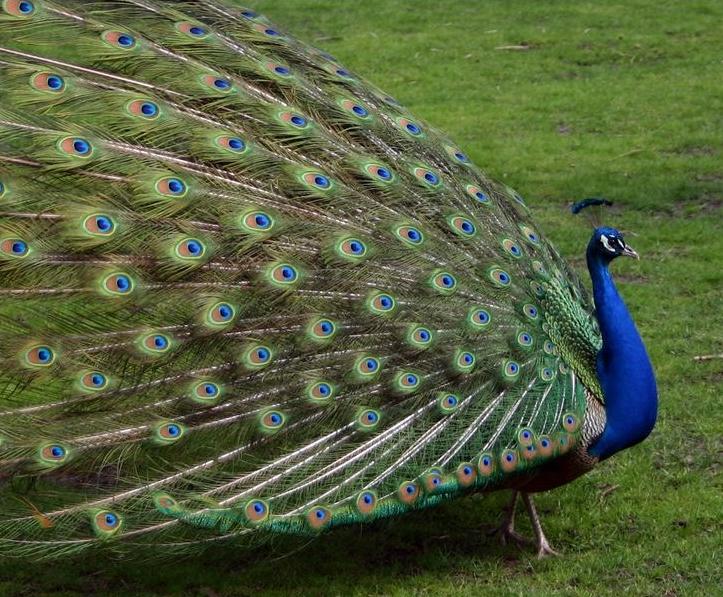 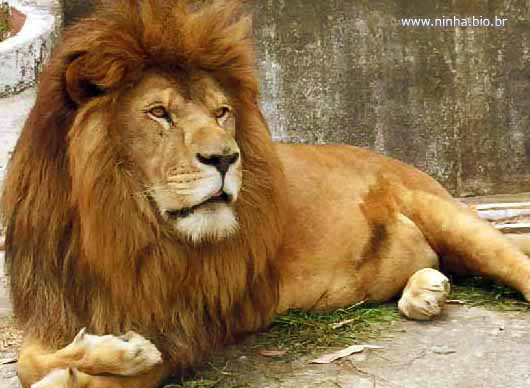 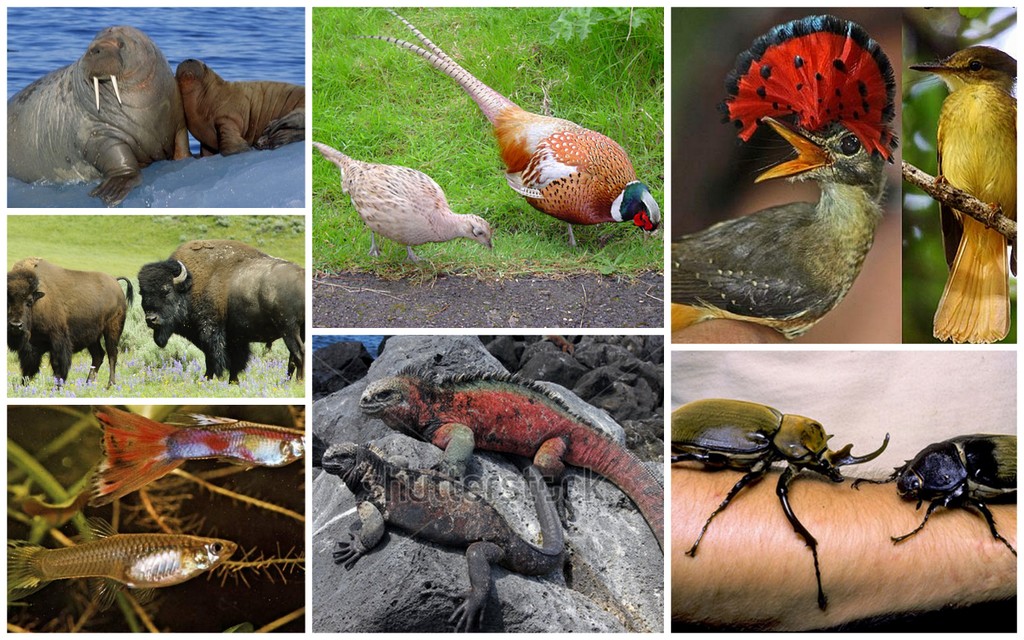 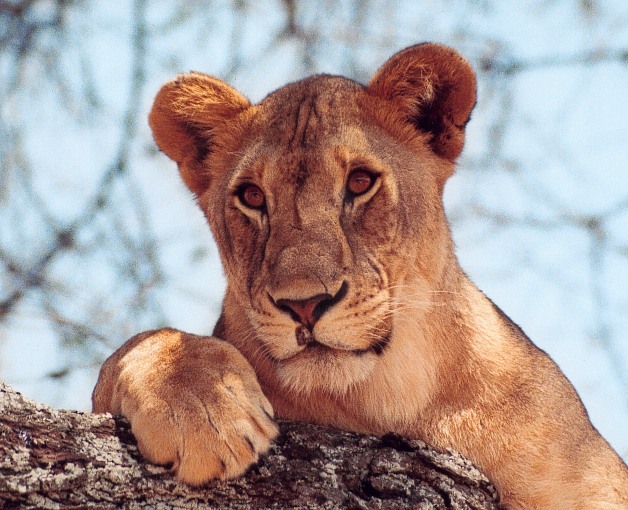 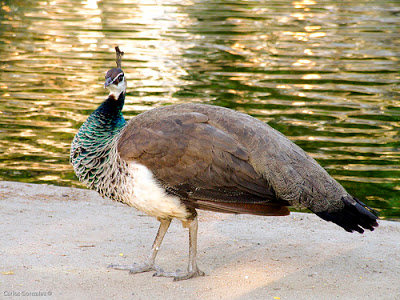 Segunda atividade:
Ainda em grupos, os alunos devem agora ler diferentes materiais que abordam de alguma forma o conceito de dimorfismo sexual;

Para cada grupo será entregue um material diferente.
1.
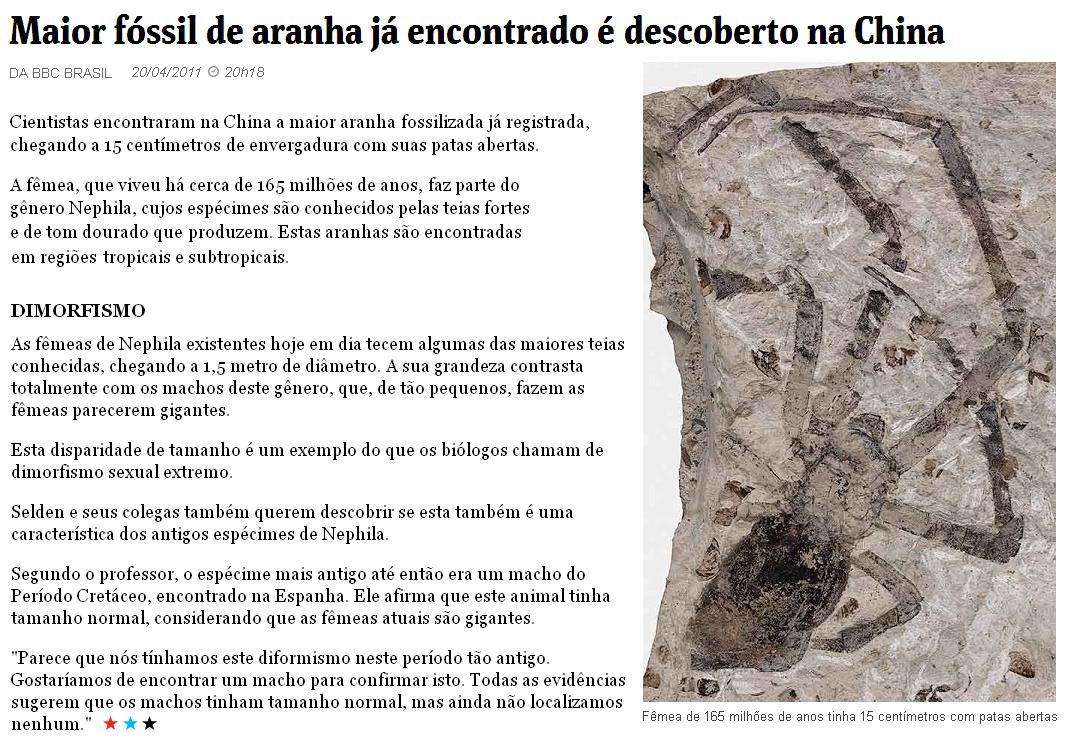 2.
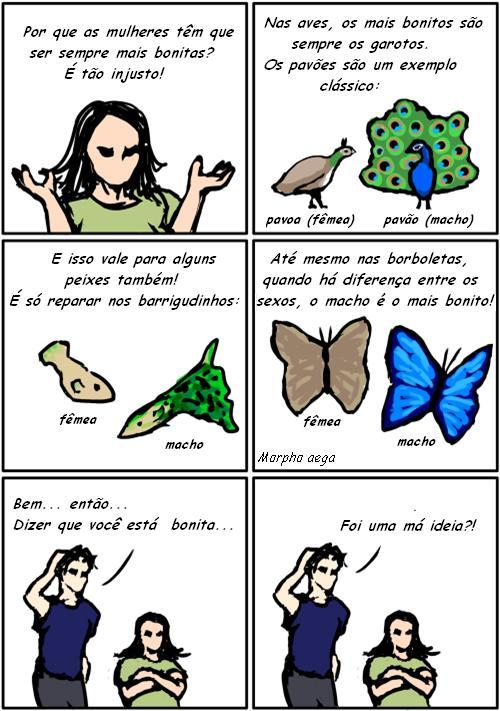 3.
4.
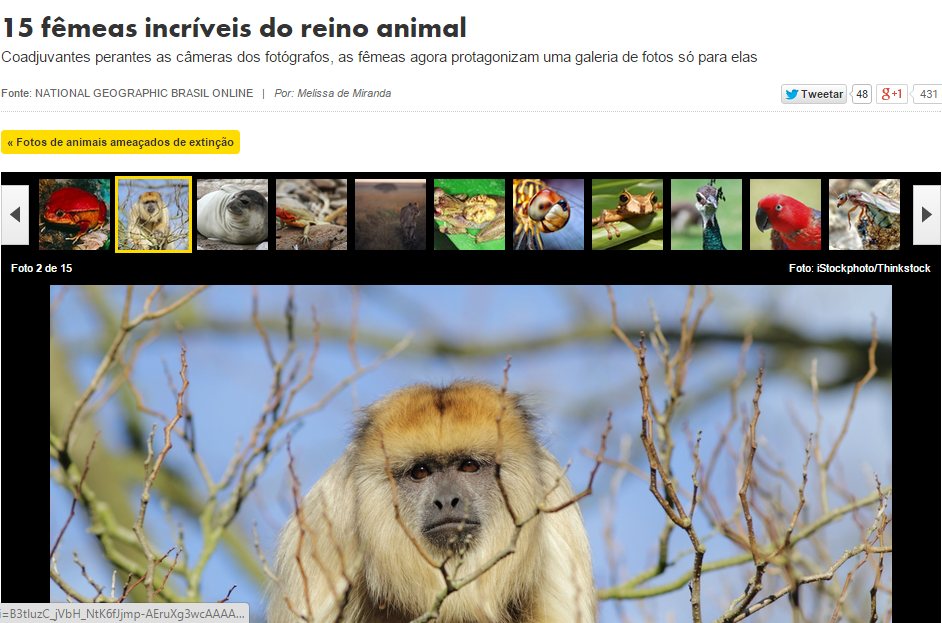 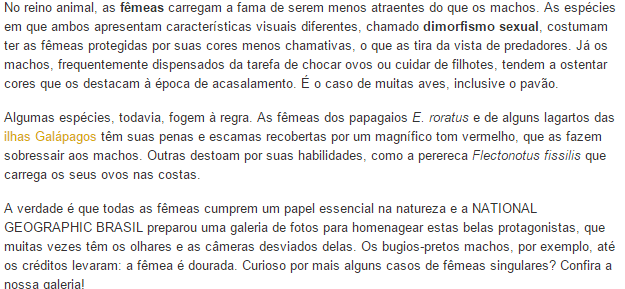 http://viajeaqui.abril.com.br/materias/15-femeas-incriveis-do-reino-animal#2
Segunda atividade:
Após a leitura, pedir que os alunos refaçam a atividade com os cards.

Devem justificar se houver mudança no agrupamento.

Fazer um novo quadro na lousa, ao lado do primeiro, para comparar os resultados.
Terceira atividade:
Discussão do quadro na lousa, relacionando aos materiais lidos.

Dar sequência com uma aula expositiva sobre os conceitos.
Possíveis abordagens:
Dimorfismo sexual – “as aparências enganam”, na natureza nem tudo é o que parece;
Identificação/definição de espécies – abordagem do conceito de espécie, em que não há consenso. Mostrar como a Ciência tem questões em aberto;
Comportamento animal;
Morfologia e genética;
Impacto para a preservação.